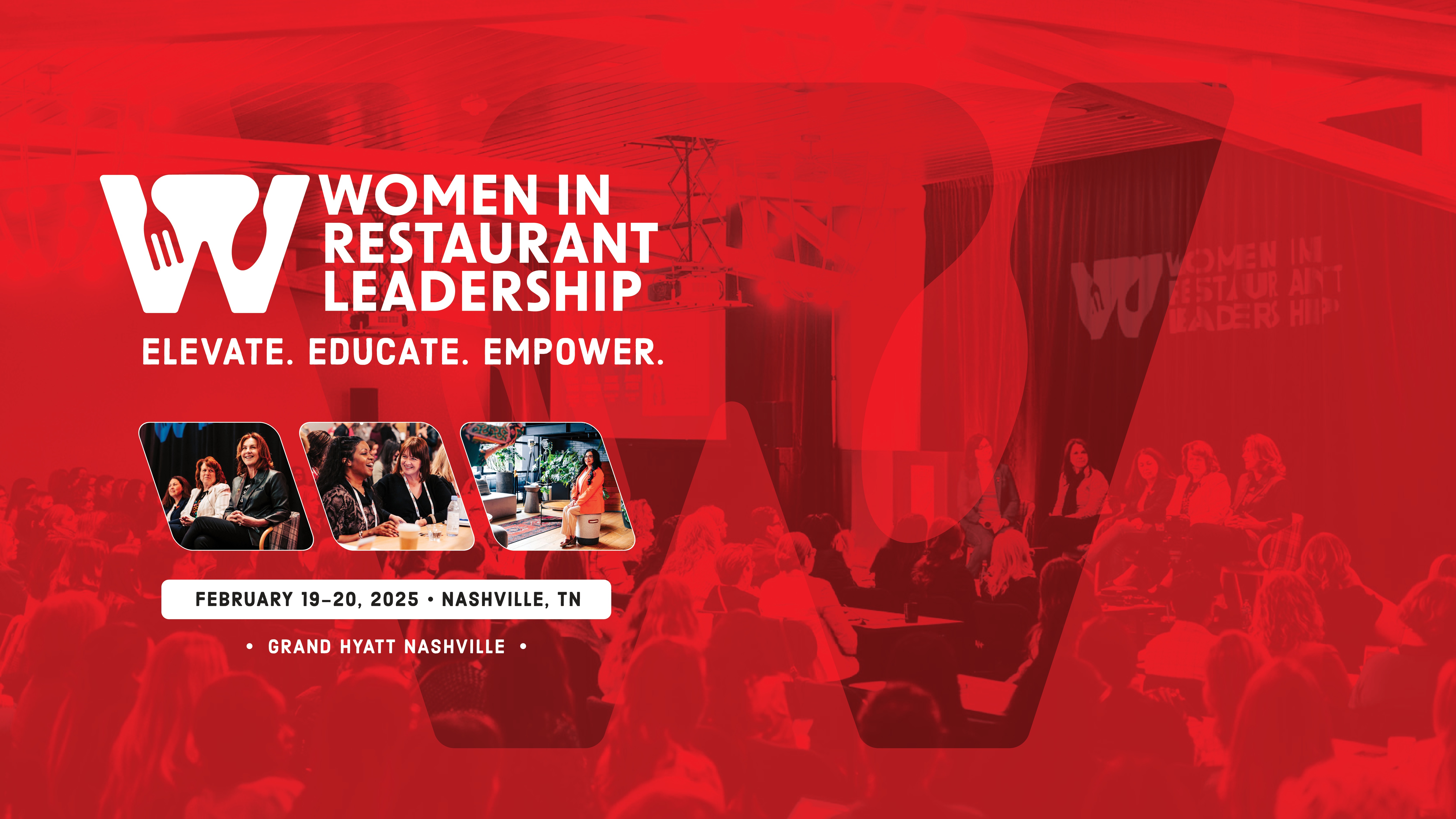 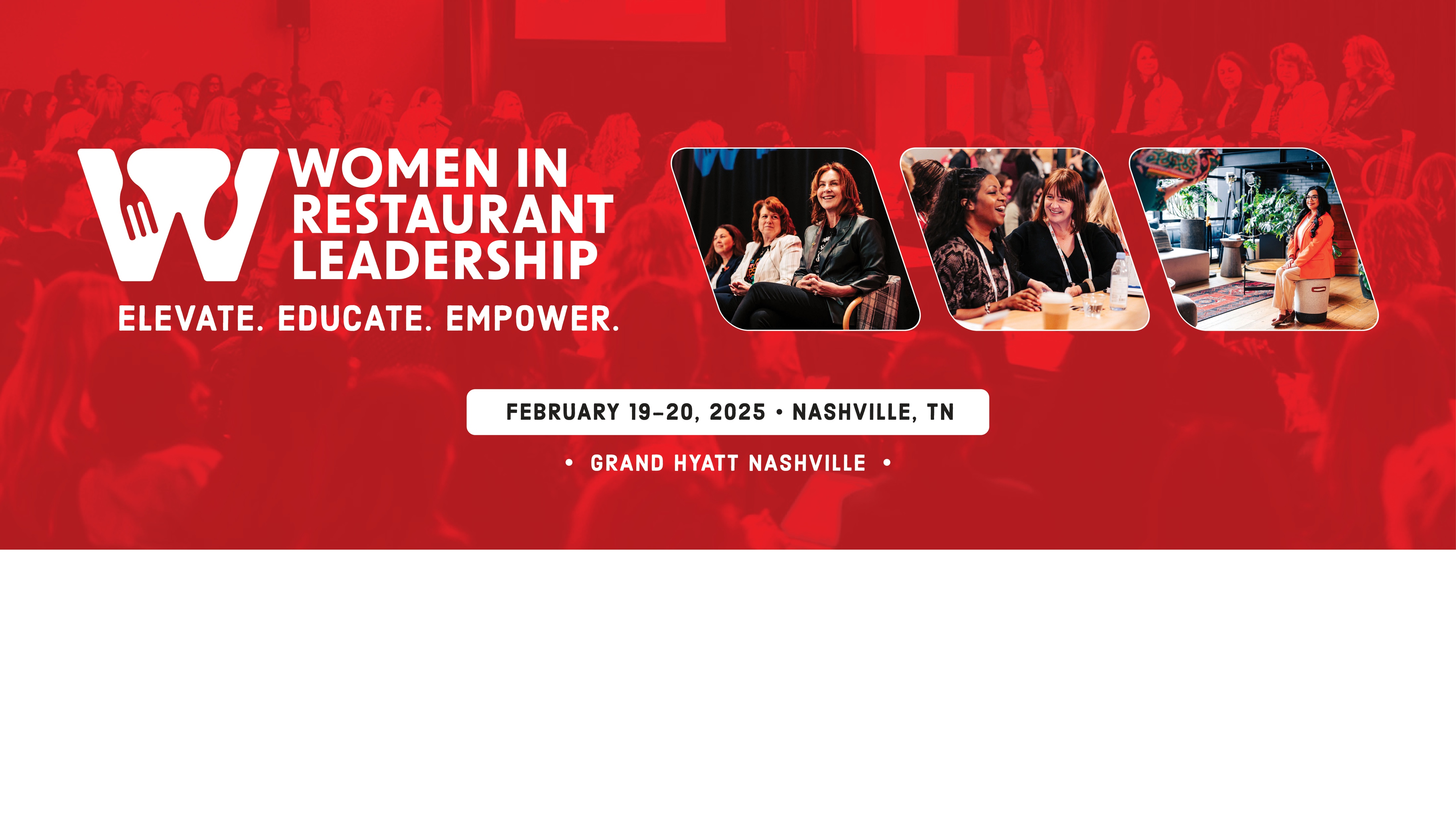 Enter Title
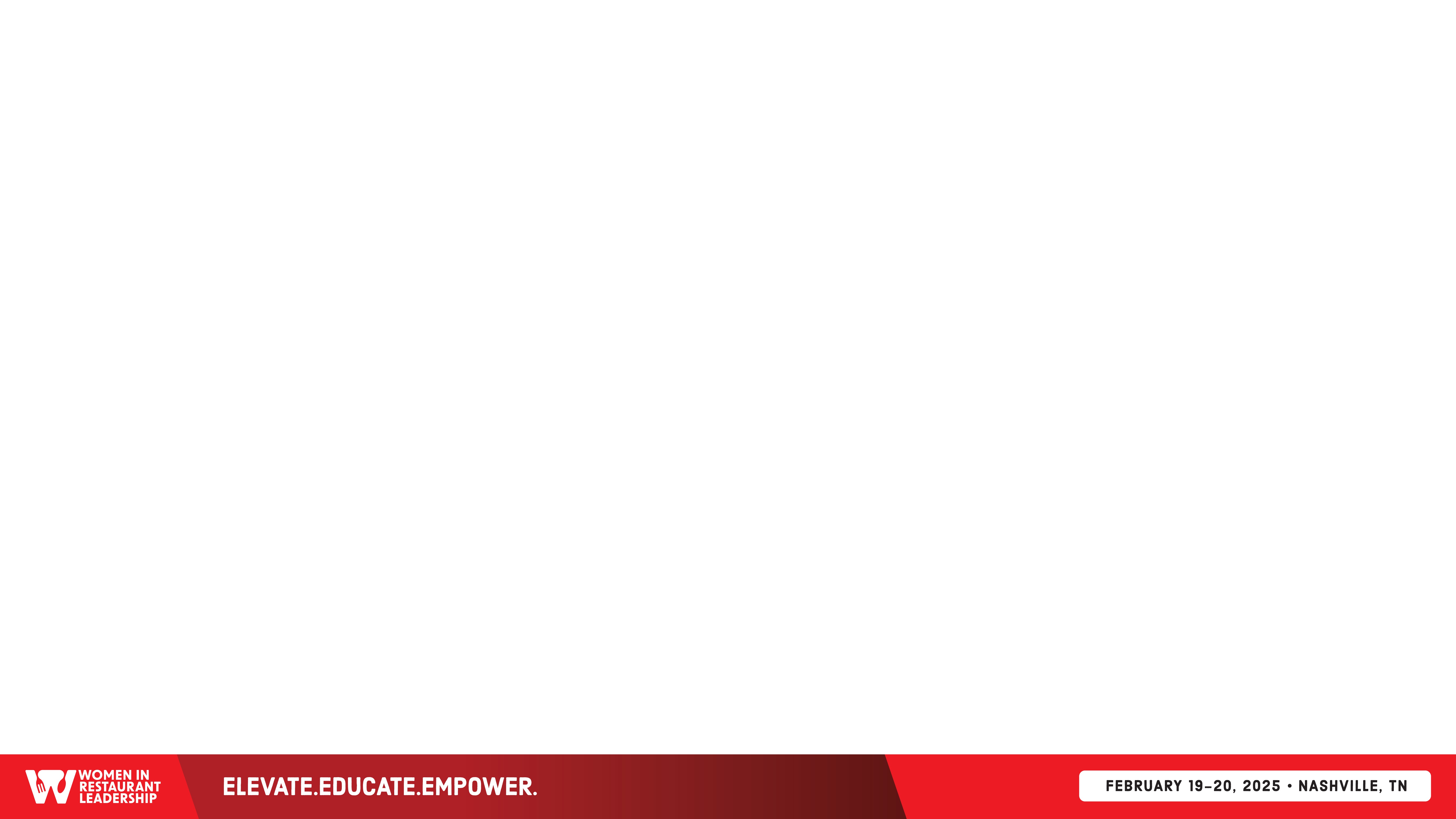 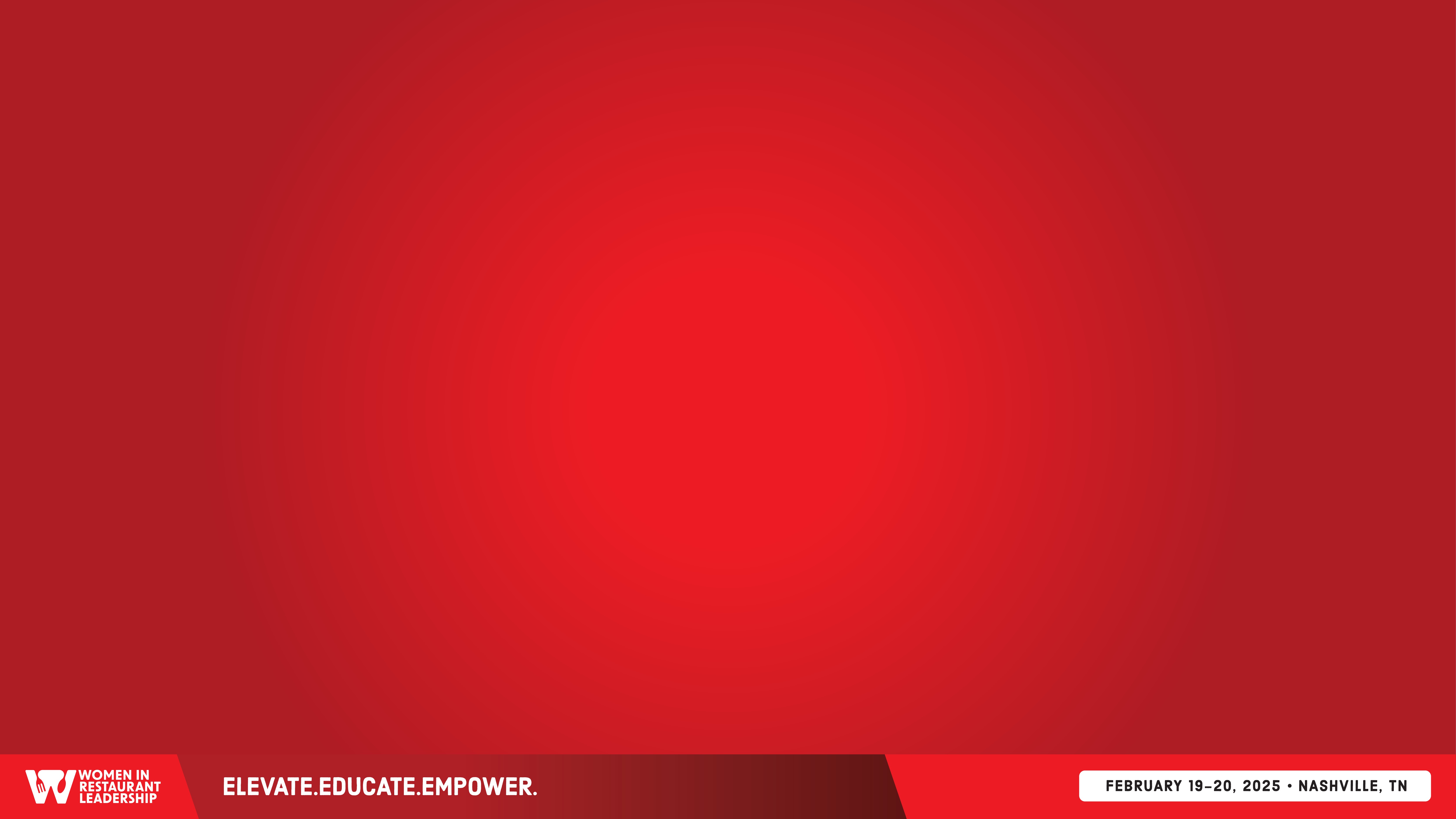